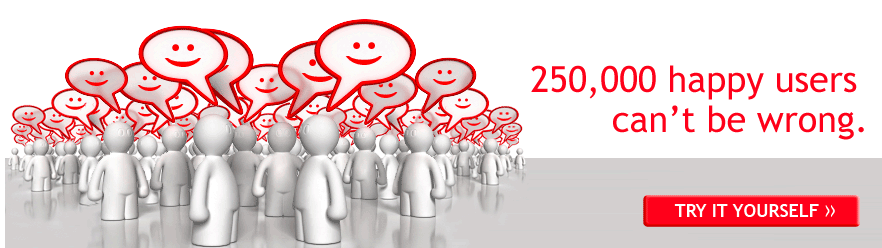 http://www.crossware.co.nz/
Usability Testing 2
Planning and Reporting
From:.http://www.usability.gov/methods/test_refine/learnusa/testplan.html
Plan EVERYTHING
Use the template at http://www.usability.gov/methods/test_refine/learnusa/testplan.html 
Fill in ALL the bits – even those that are completely obvious
Details
Scope
Name of application or website
How much or what are you testing
Purpose
Broad 
“Can users complete the order?”
Narrow
“Can they find the shopping basket?”
Schedule & Location
When and where 
Sessions
How long (less than one hour)
Equipment
Exactly what equipment is needed
Computer(what), video, Morae
Participants
What type of people are you looking for
Typical users?
Convenience participants (e.g. students, other employees)
Details
Scenarios
How many and what type of tasks (see next slide)
Metrics
What will you measure/collect
Errors
Time
Observations
Questionnaire 
Roles
How many people do you need?
Participant guide 
Observer
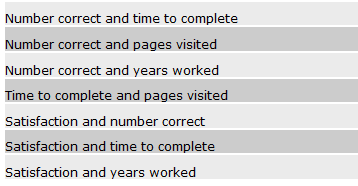 Task Design
Be specific 
“enrol in CS345 at the University of Auckland”
“what lecture room(s) are CS345 lectures in?”

Record Completion Paths
Step through the task yourself 
Record different routes to successfully complete
Time yourself
Note things you think are difficult or confusing 
You are, in effect doing a Heuristic Evaluation
Remember these are notoriously inaccurate
Do not show these to participants
Questionnaire
The easiest way to gather satisfaction data is a questionnaire
There are several ‘standard’ questionnaires
http://www.usabilitynet.org/trump/documents/Suschapt.doc
http://www.w3.org/WAI/EO/Drafts/UCD/questions.html#posttest
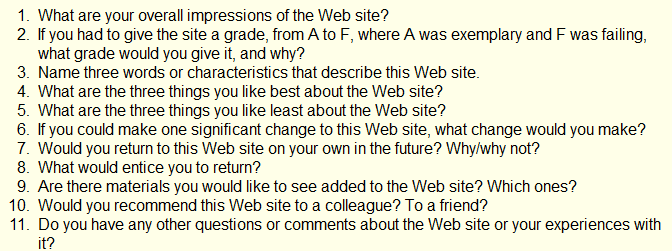 Write a Script
Script the usability study EXACTLY
Greeting
Ethics
Task instructions
Questionnaire
Pilot Test
Try the whole thing out on one or two people
After first person fix obvious problems 
If very few corrections you can go straight to testing
But it is much better to do a second pilot than discover major problems half way through
Analyse Results
Task time and success
Errors 
Wrong navigation
Problems finding particular features
……….
Questionnaire analyse
If less than 10 people show raw data and mean & standard deviation
If more than 10 people box plots or scatter plots might be appropriate.
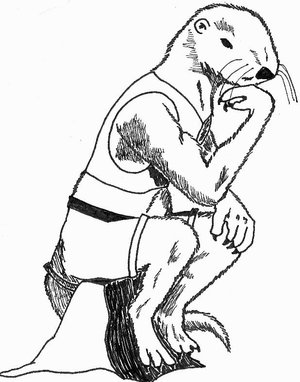 Think!
The big picture
What have you found?
What is worth fixing?
Is there a business case?
How could the problems be alleviated?
Report
Document
Detailed report of everything you have found
Three formats here 
http://www.usability.gov/templates/index.html
Remember numbers are very convincing compare
Several people had trouble finding the shopping basket
3 out of 7 people abandoned the task because they couldn’t find the shopping basket. For the other 4 the average time to find the shopping basket was 3.59seconds (longest 8.0 seconds) 
Video 
Imagine clipping together the 7 people looking for the shopping basket icon … with puzzled looks on their faces!
Ethics
If you are doing a study with living (human or animal) participants in a university you will probably need ethics approval.
Quite a few companies have similar requirements

This is why for your assignment your participants are other class members.
Professionalism
Treat participants with respect
Assume they are not idiots, it is the software that is wrong
Treat developers with respect
They may have put their heart and soul into the product and worked overtime to get if finished for you to pull it apart
Make sure your report is 
Fair and accurate
Tidy
Free from grammar and spelling errors
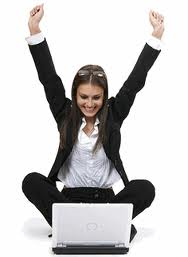 In the real world
If you can’t do a ‘real’ usability test
Get your mates, Mum, Dad, Aunty Flo to try it

Tune-in to your own usability experiences
Note what was really easy 
that’s a sign of good usability
Note what is annoying you
Note when you are trying to do something you have done before and can’t remember how.